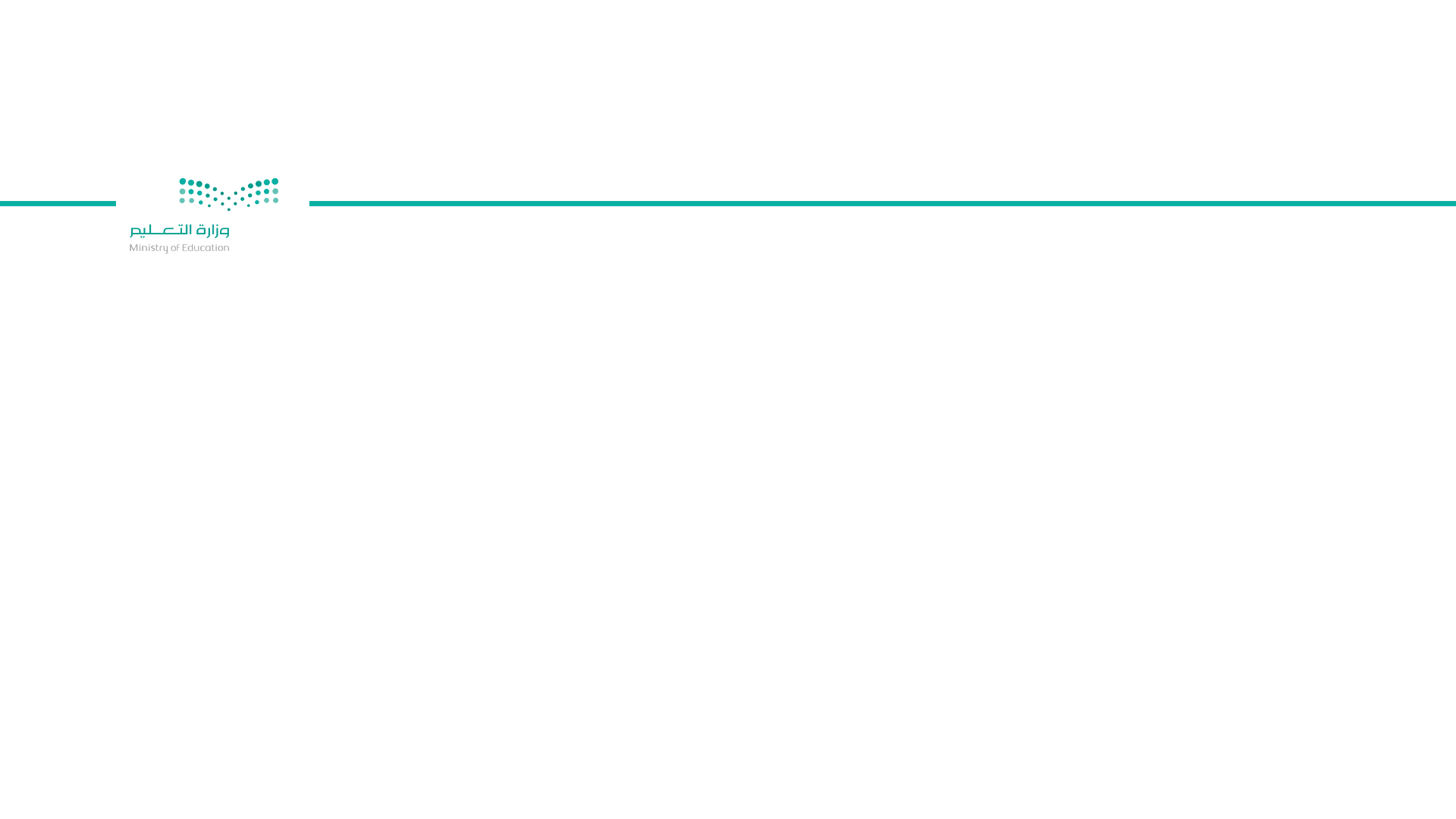 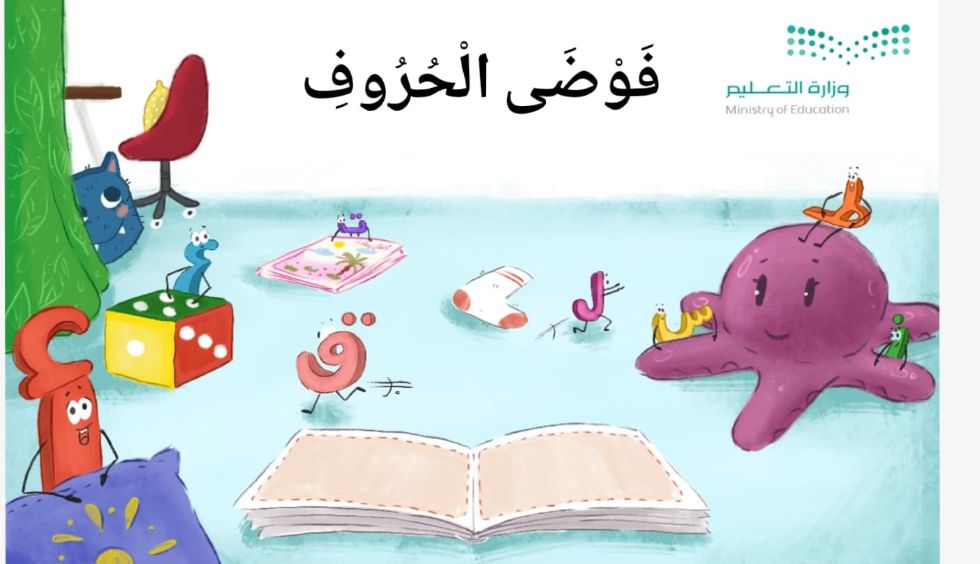 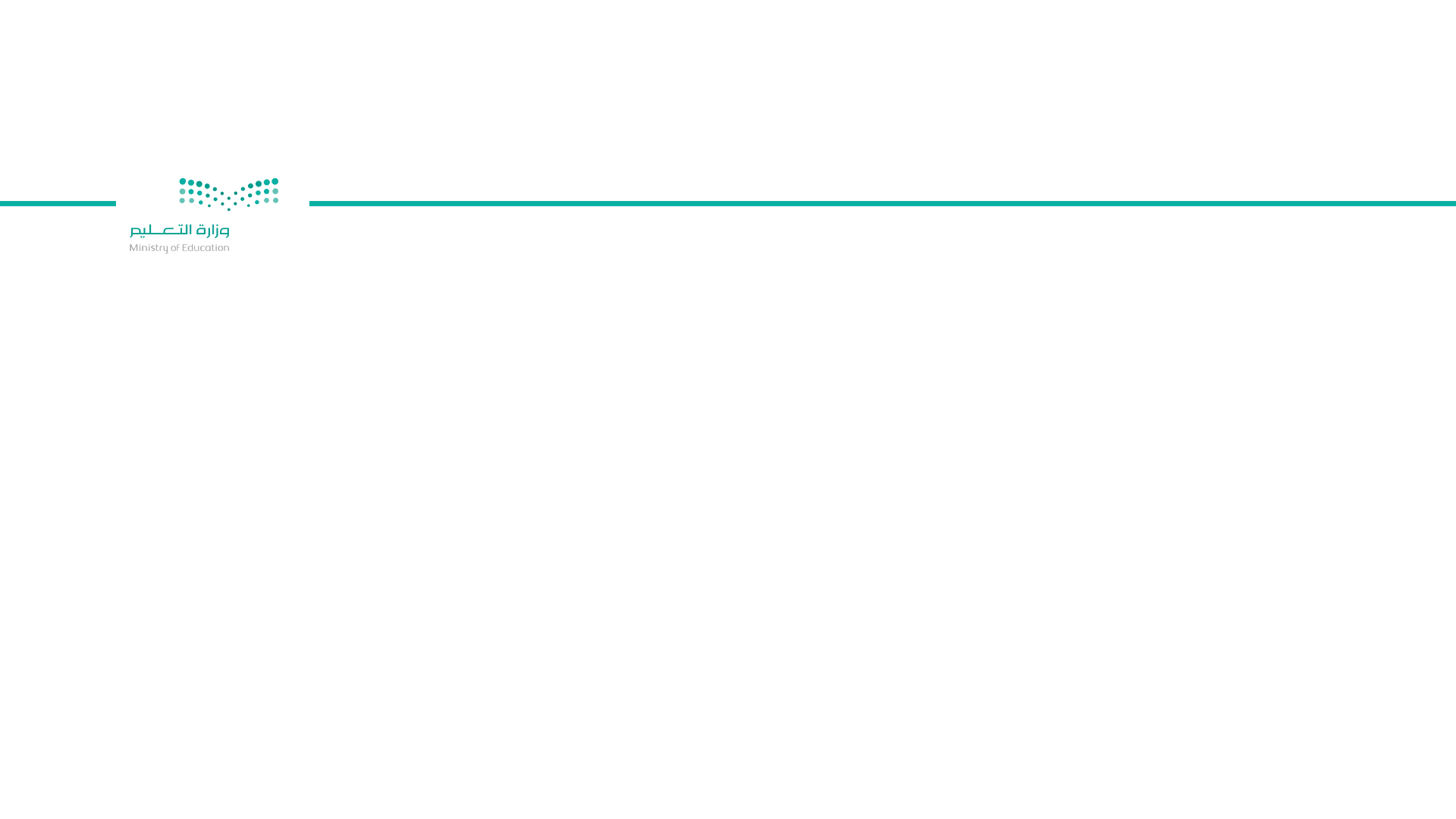 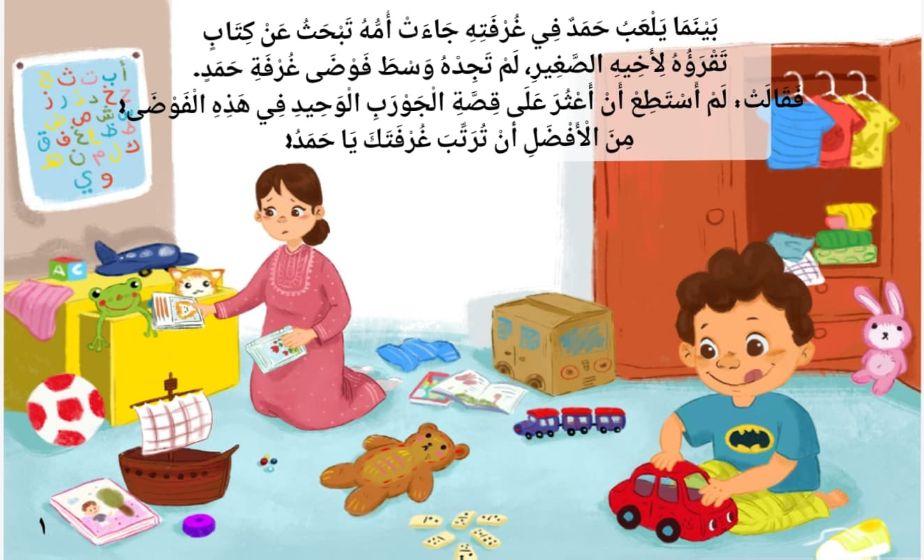 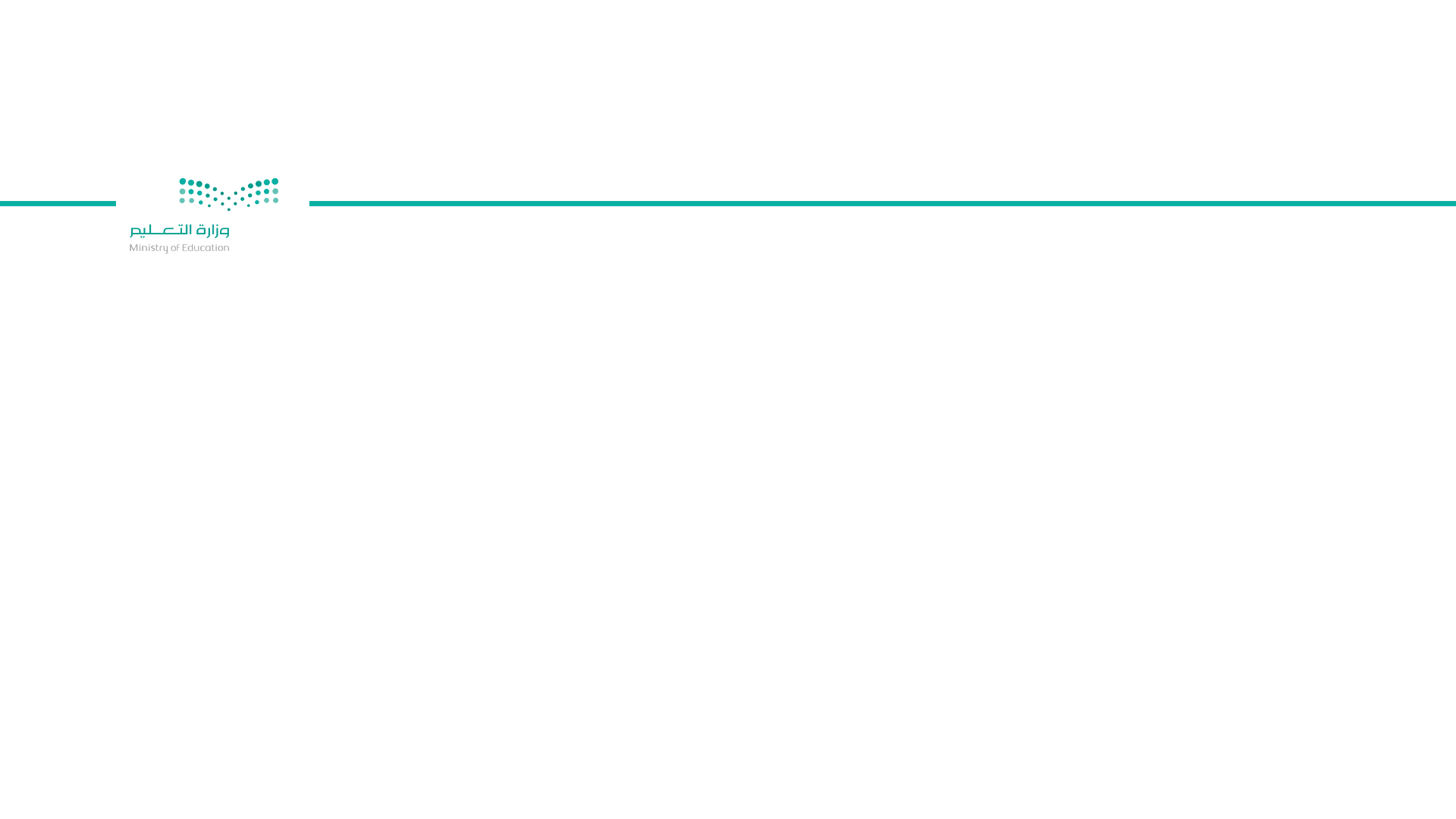 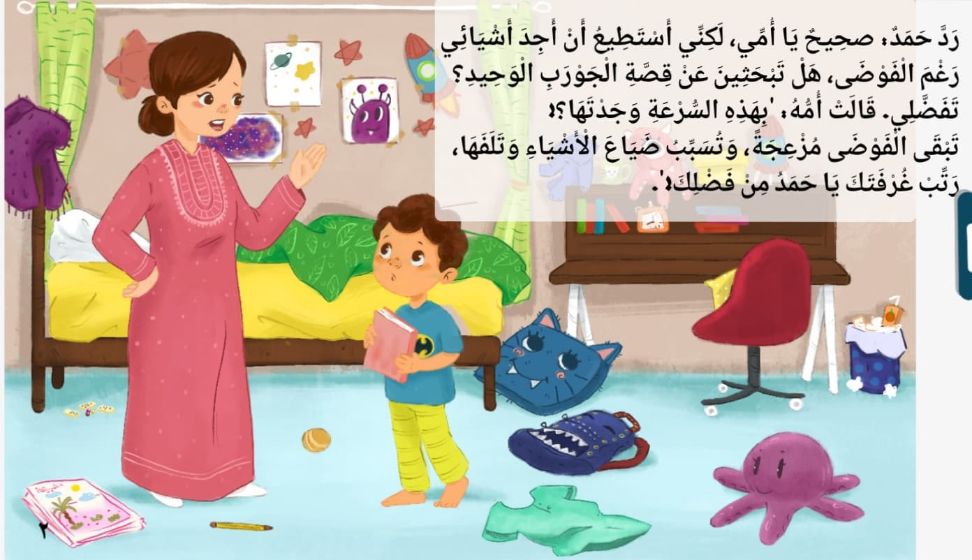 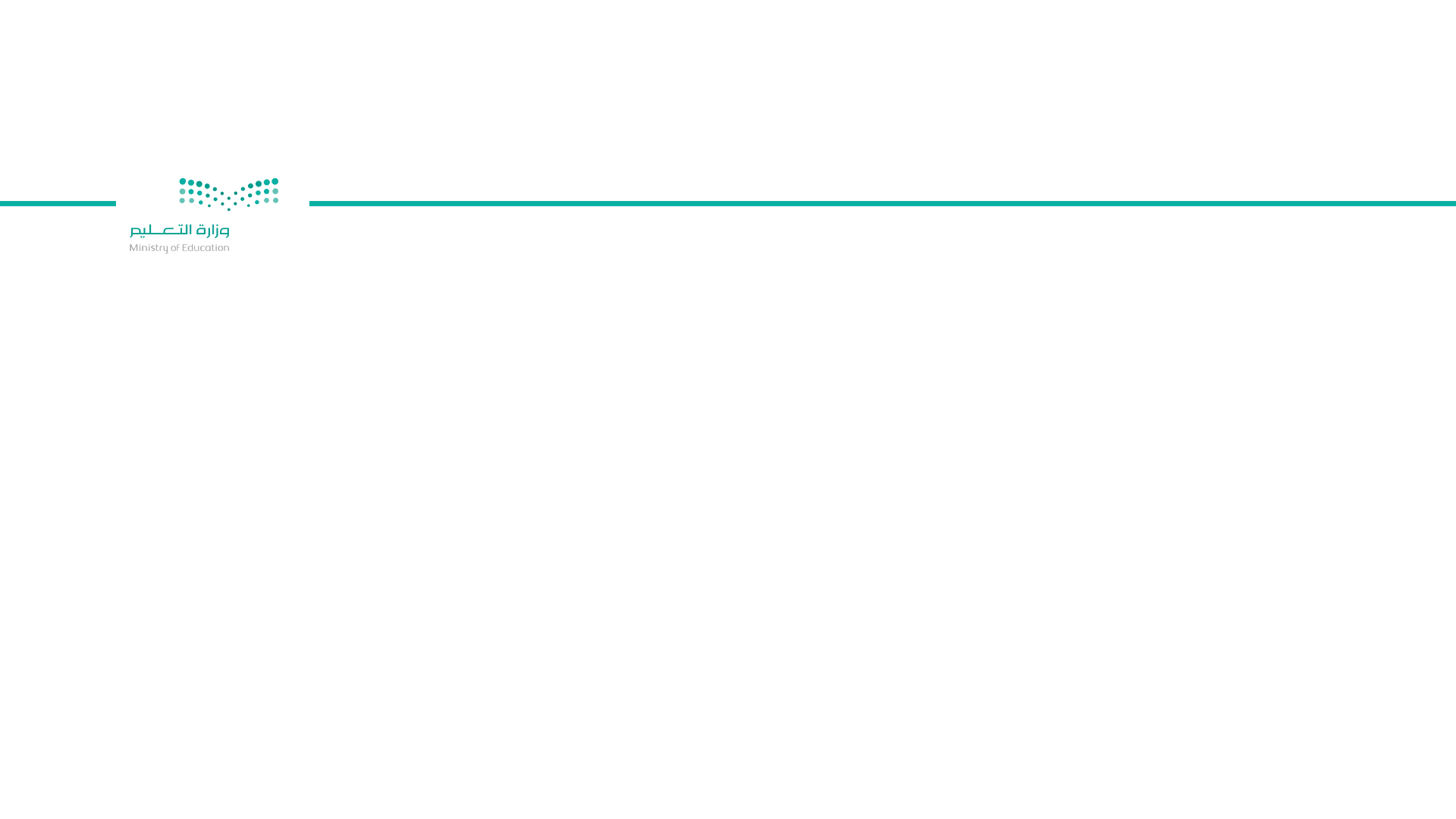 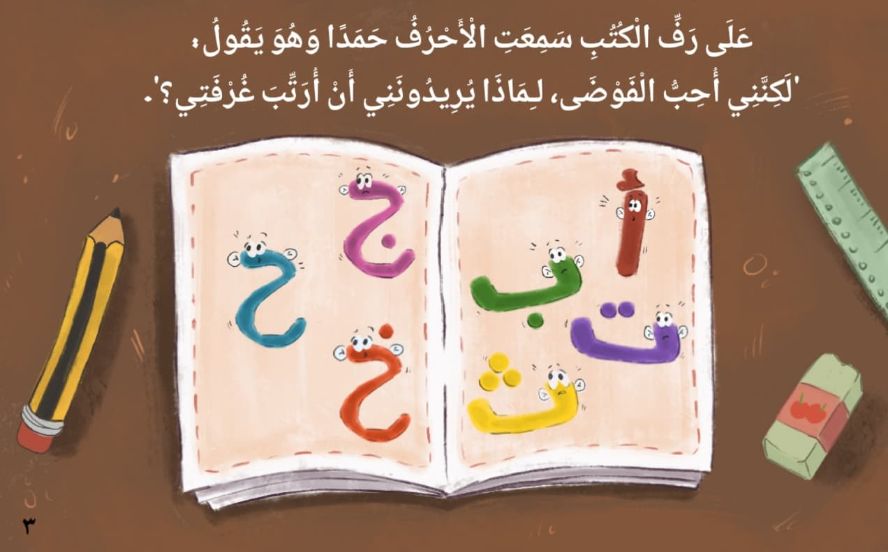 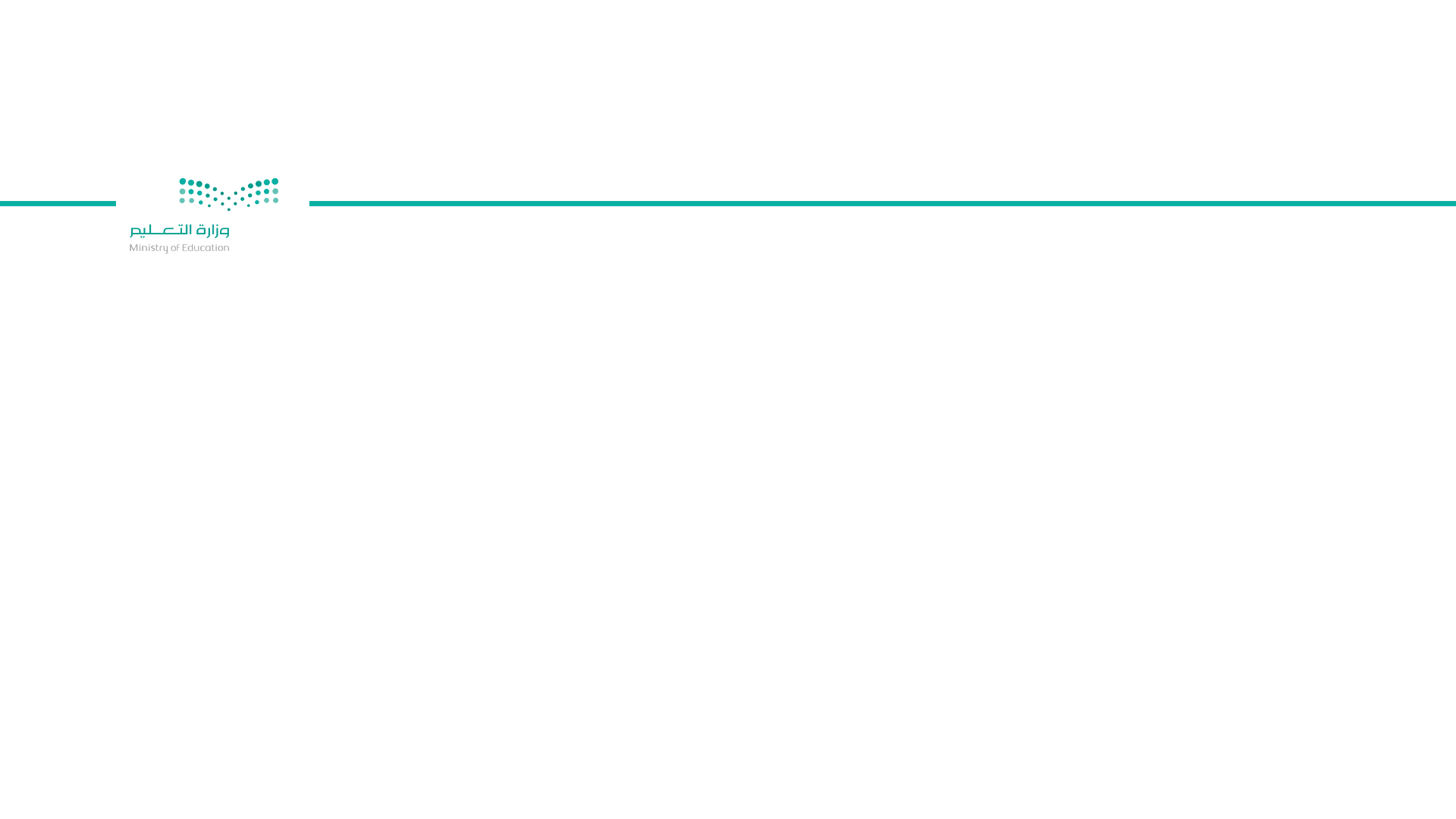 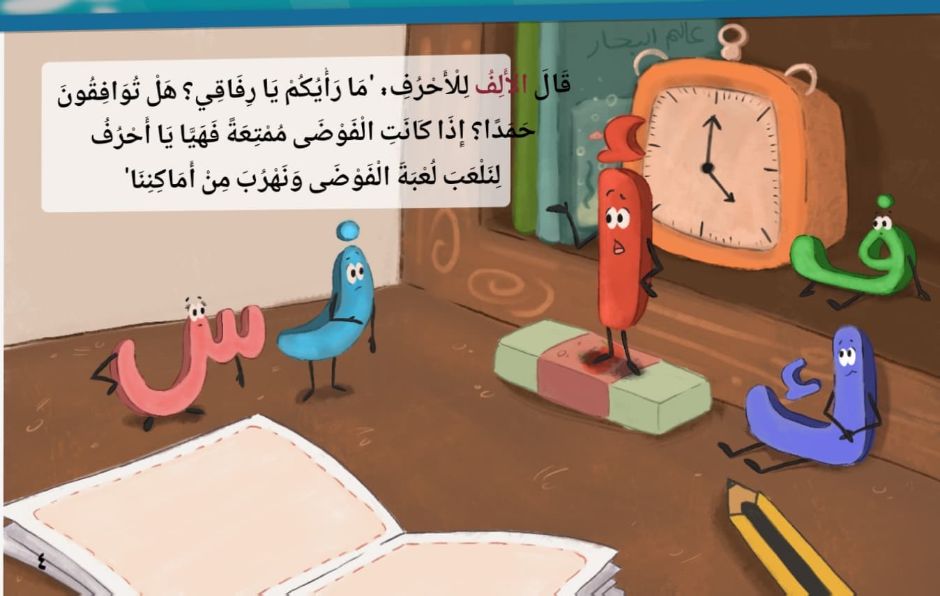 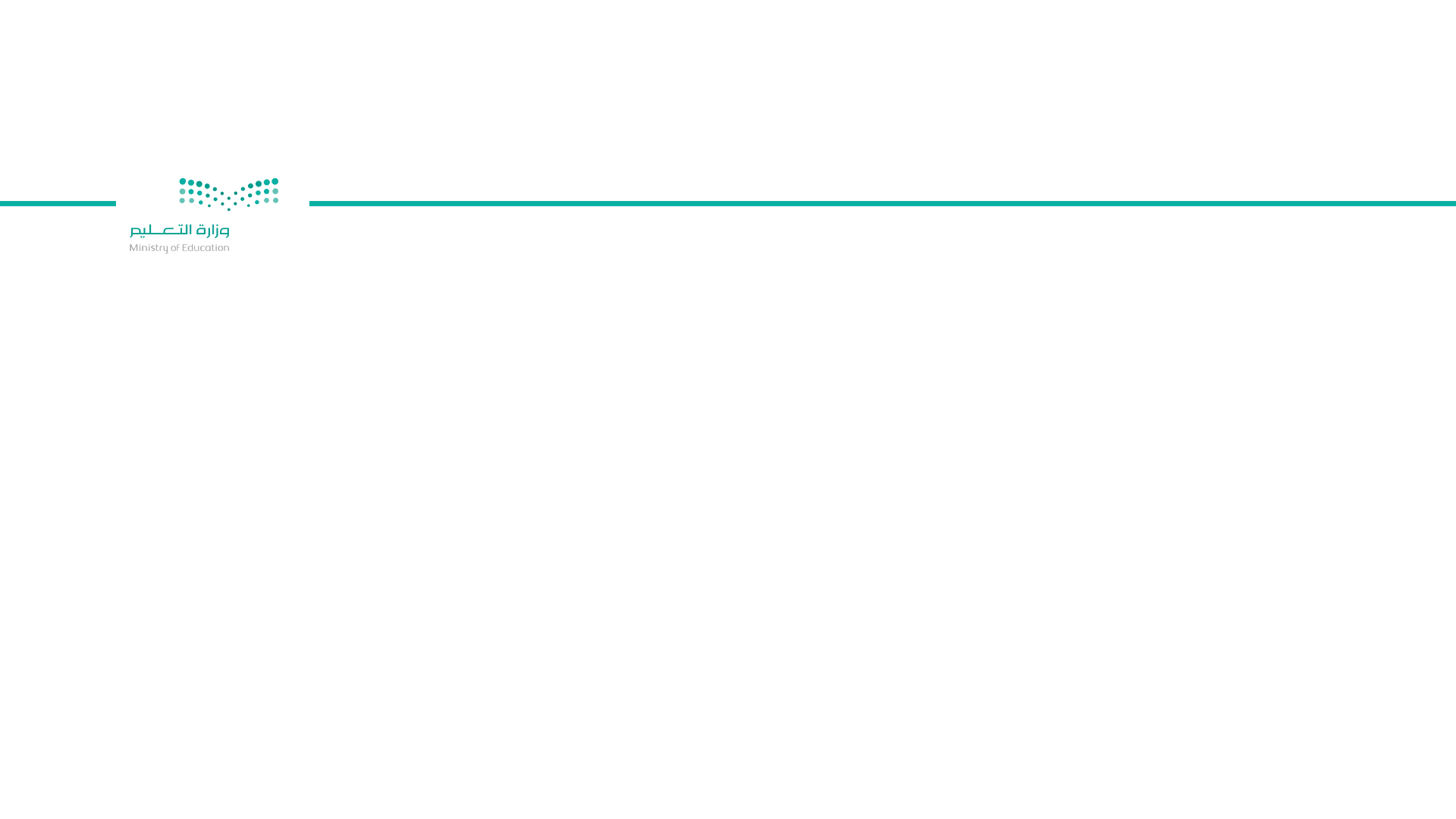 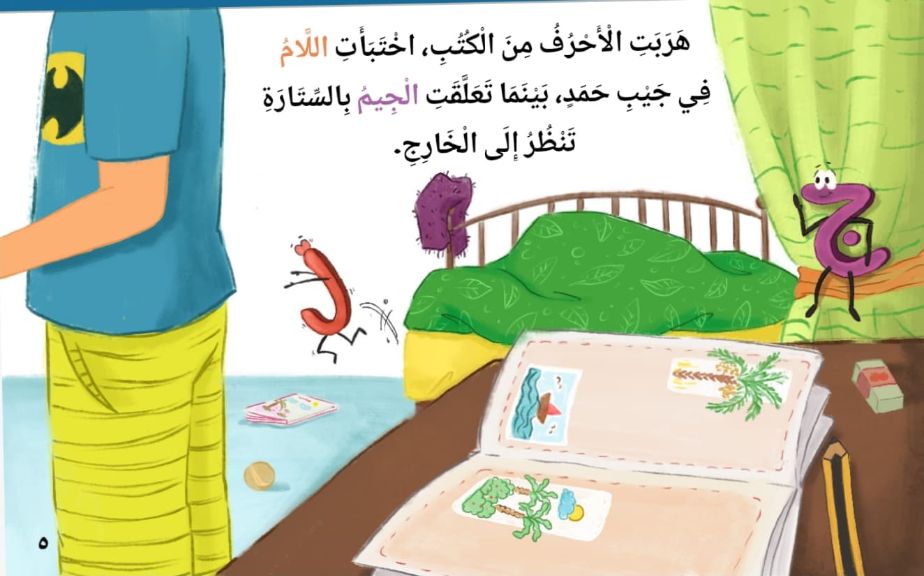 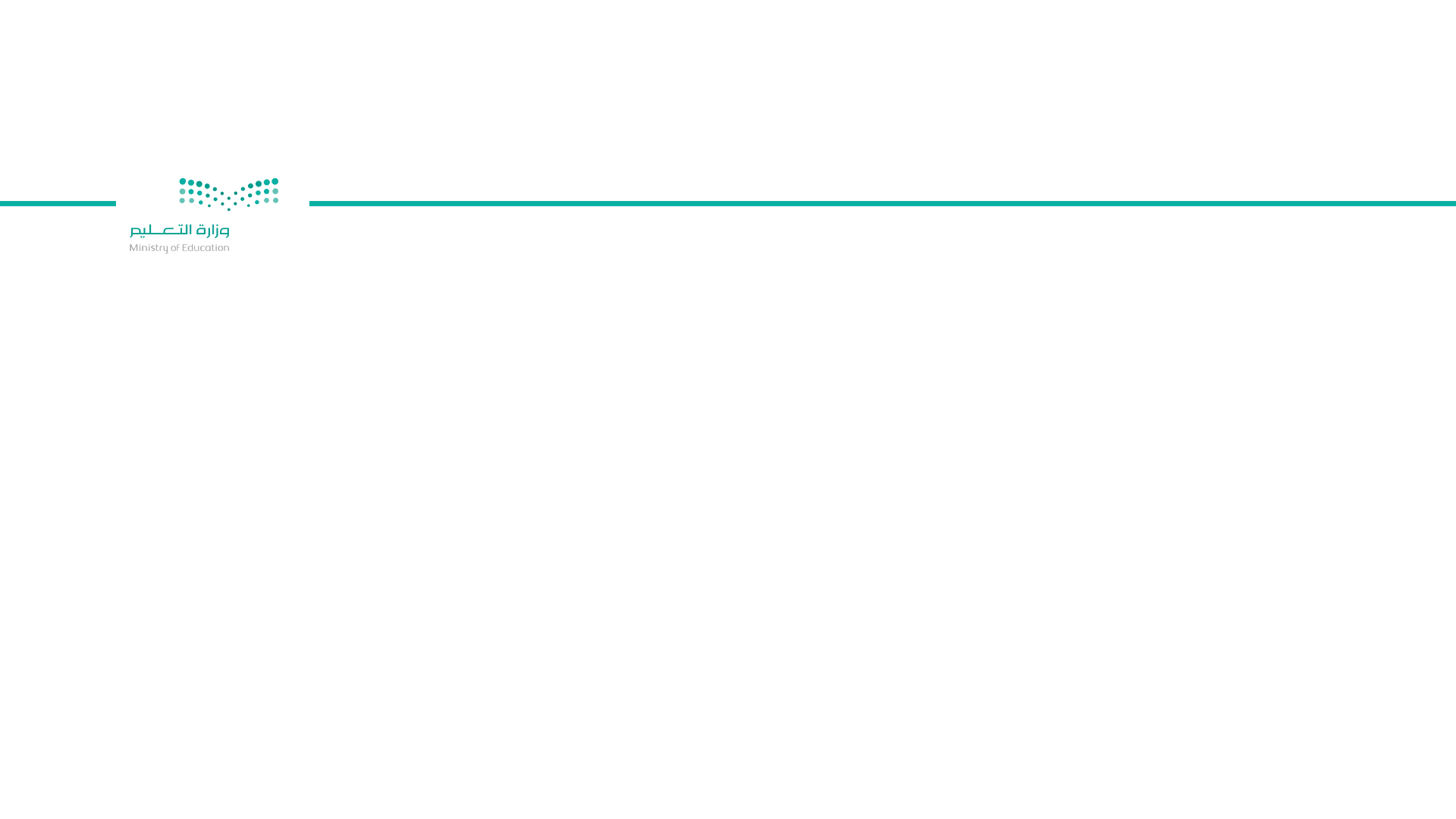 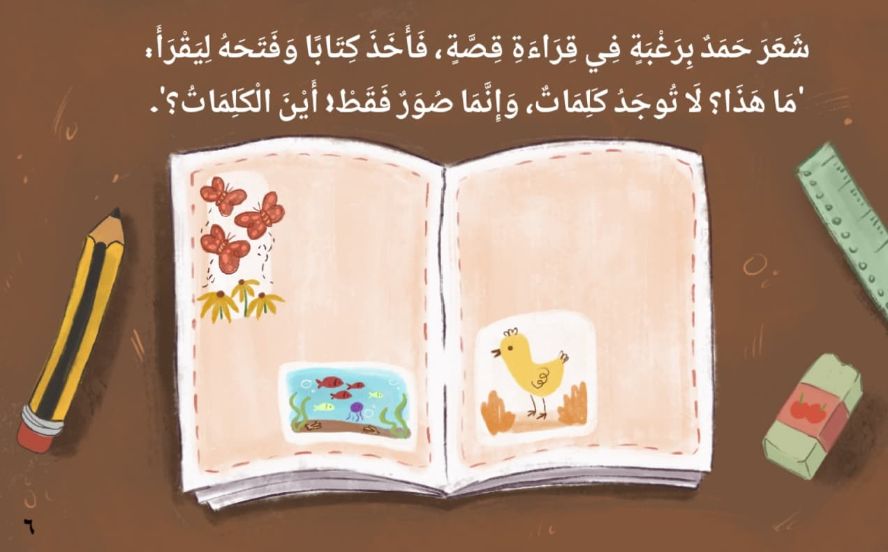 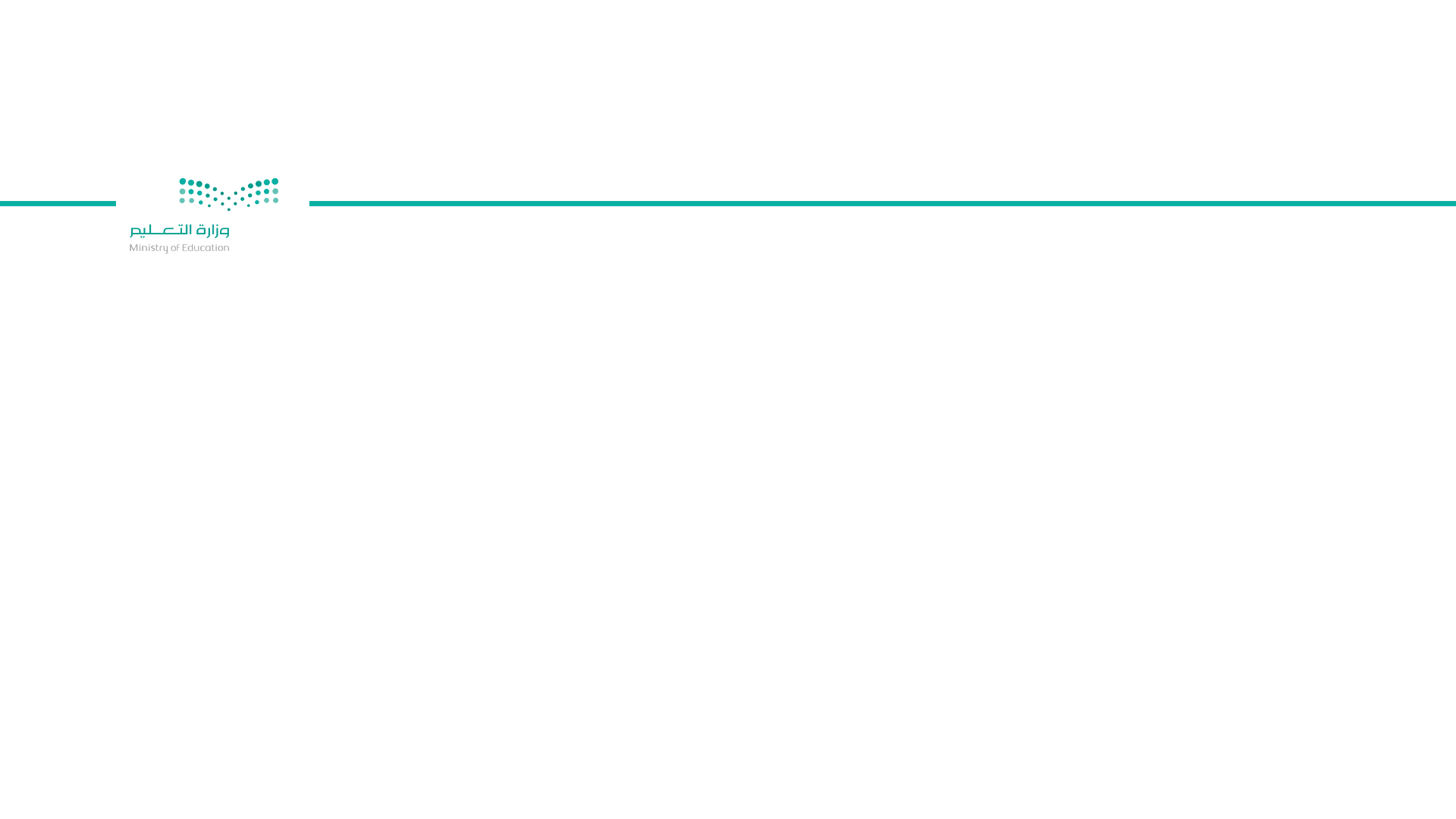 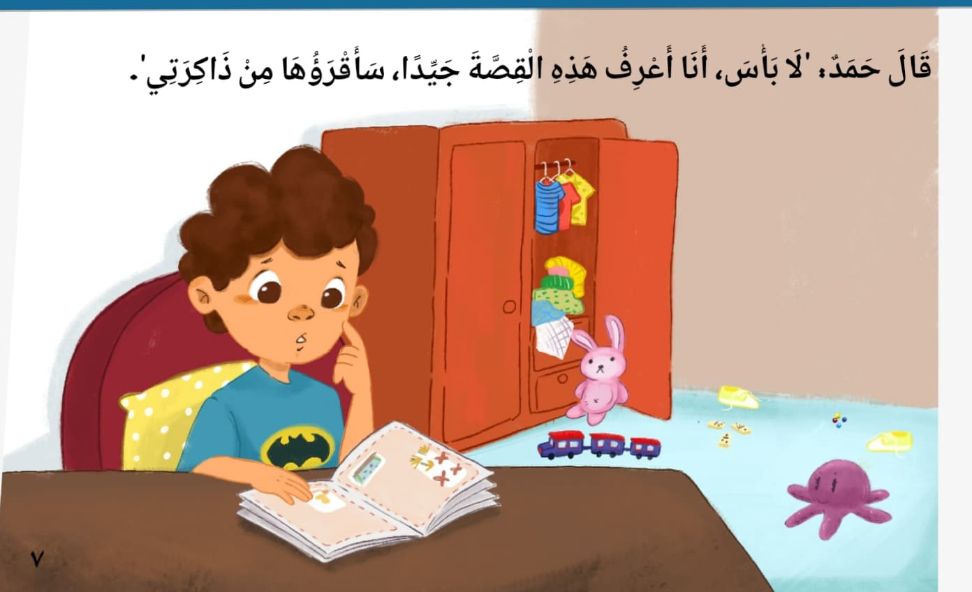 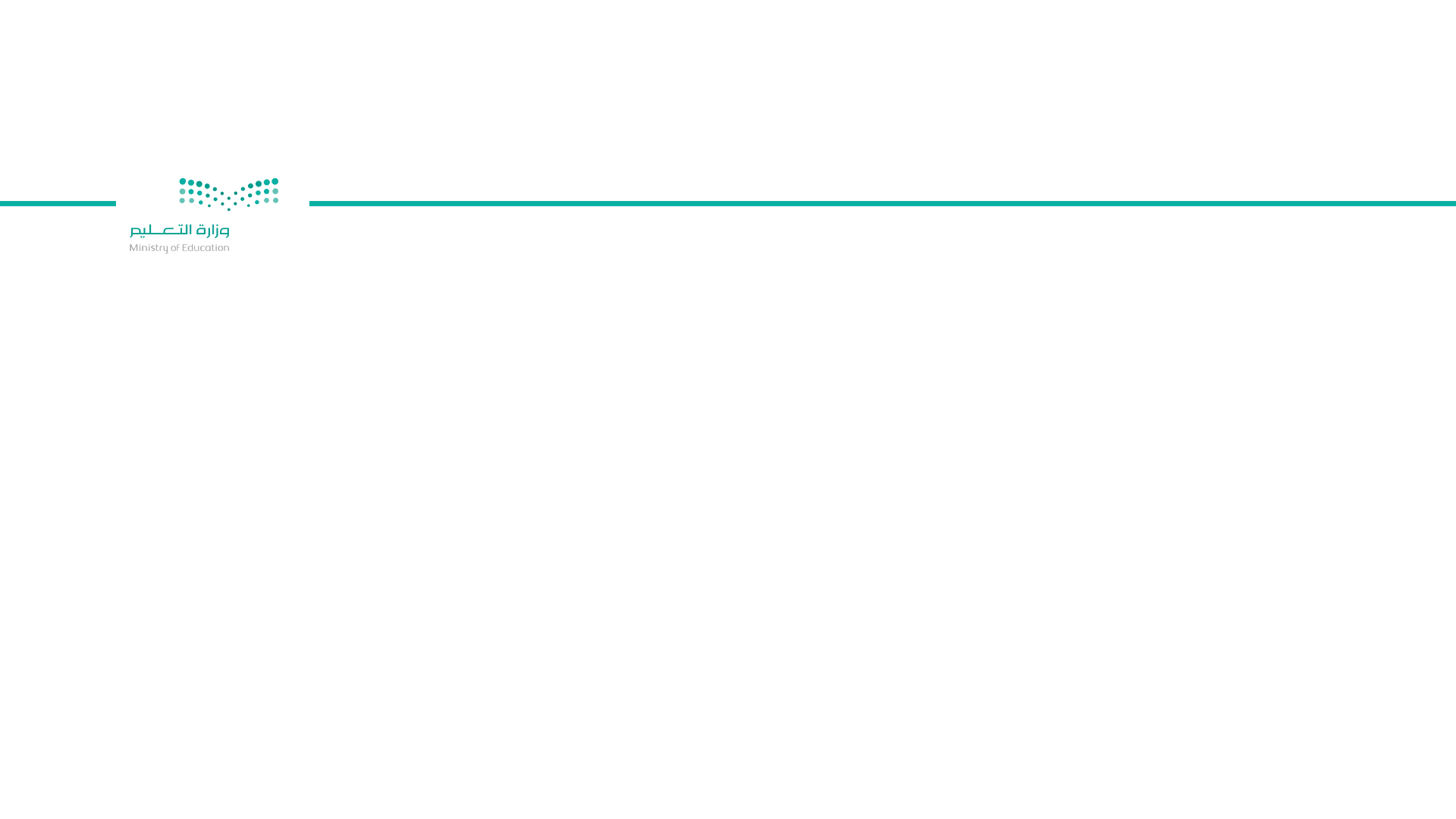 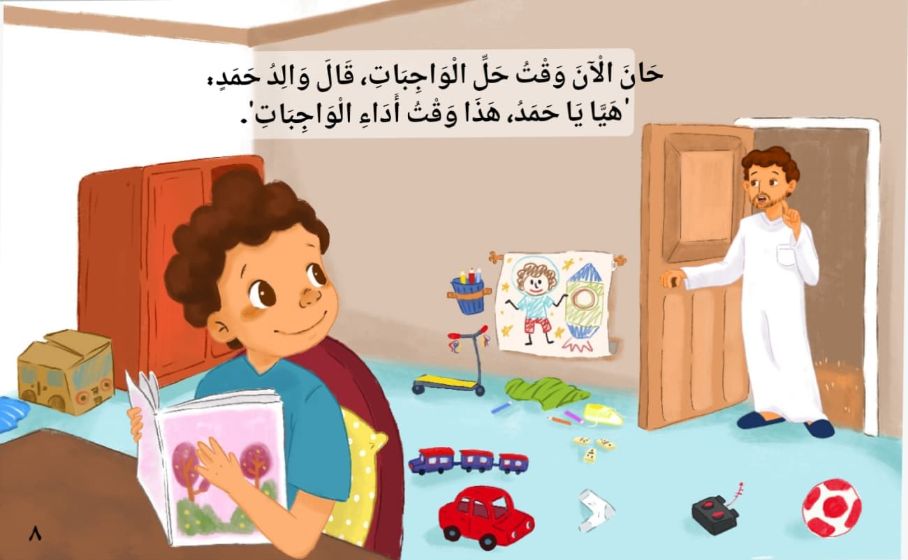 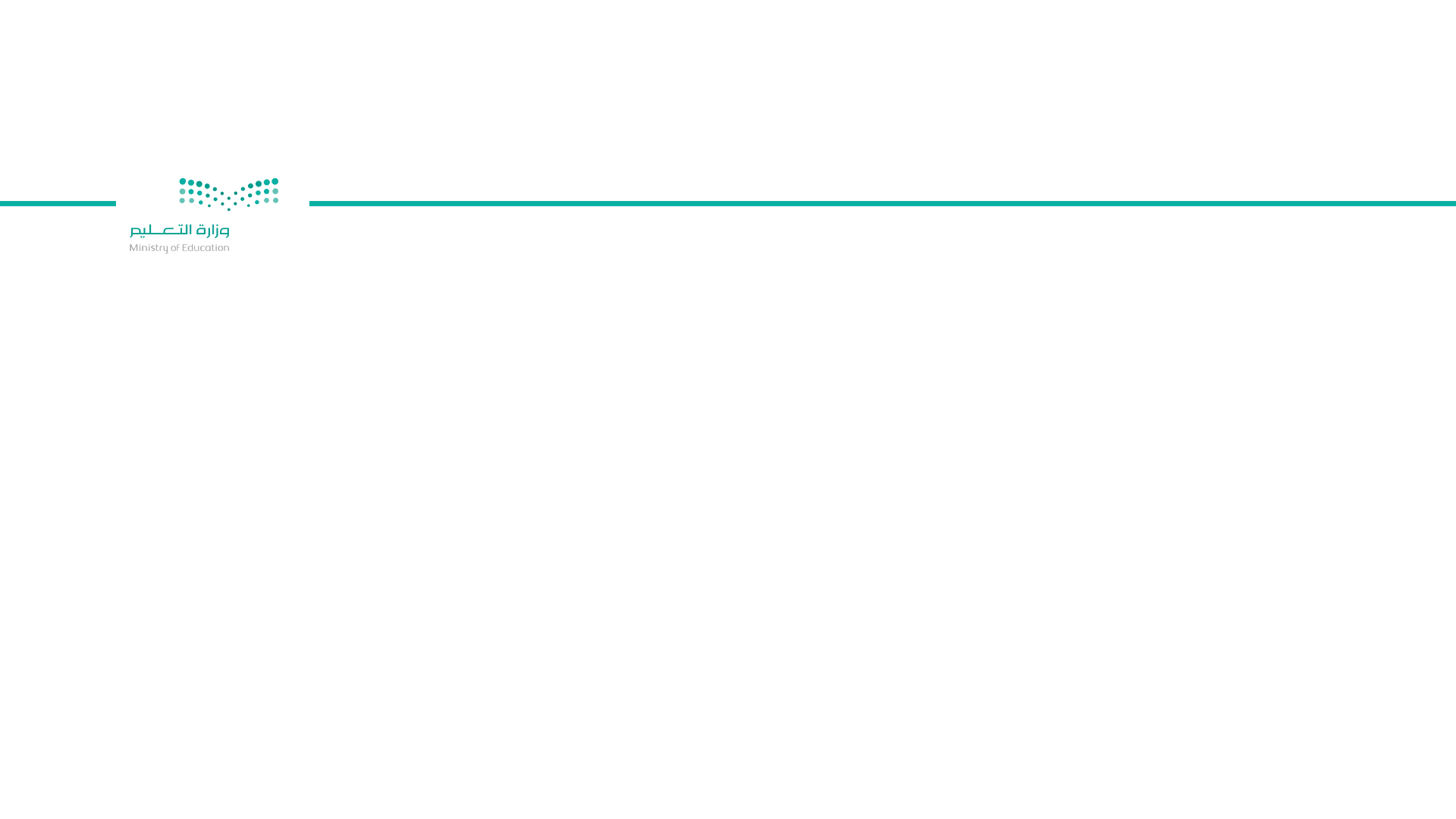 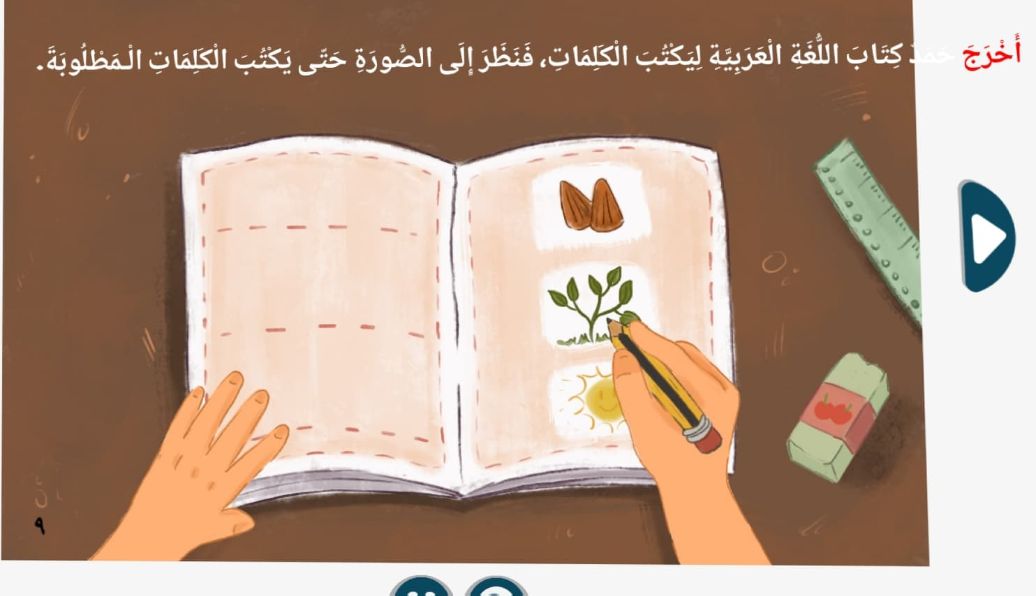 أخرج حمد
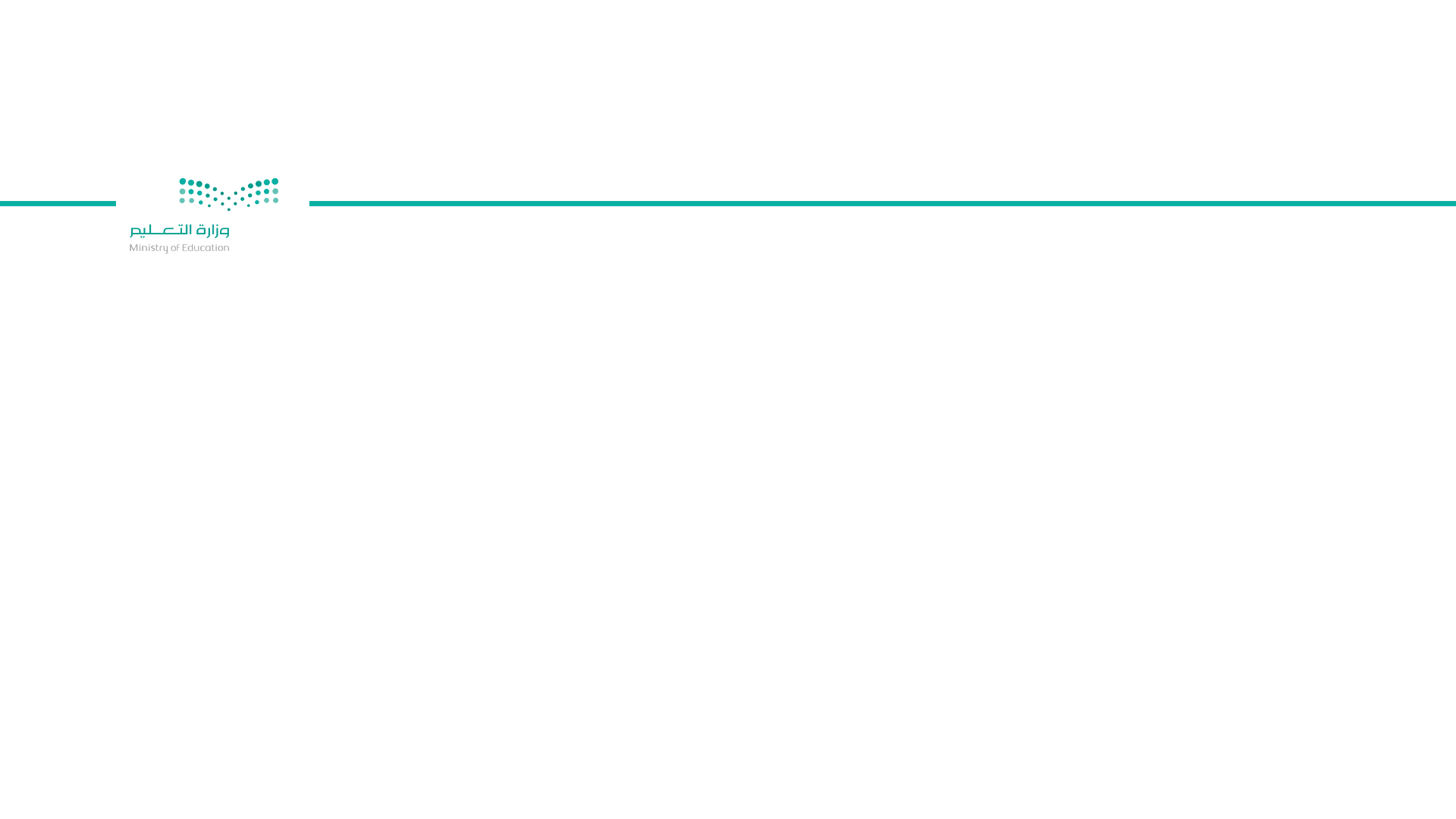 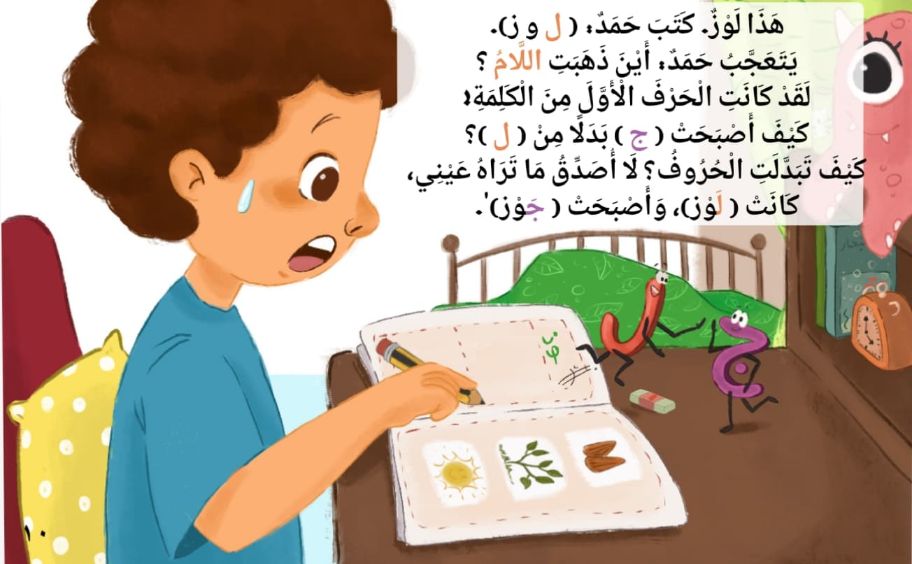 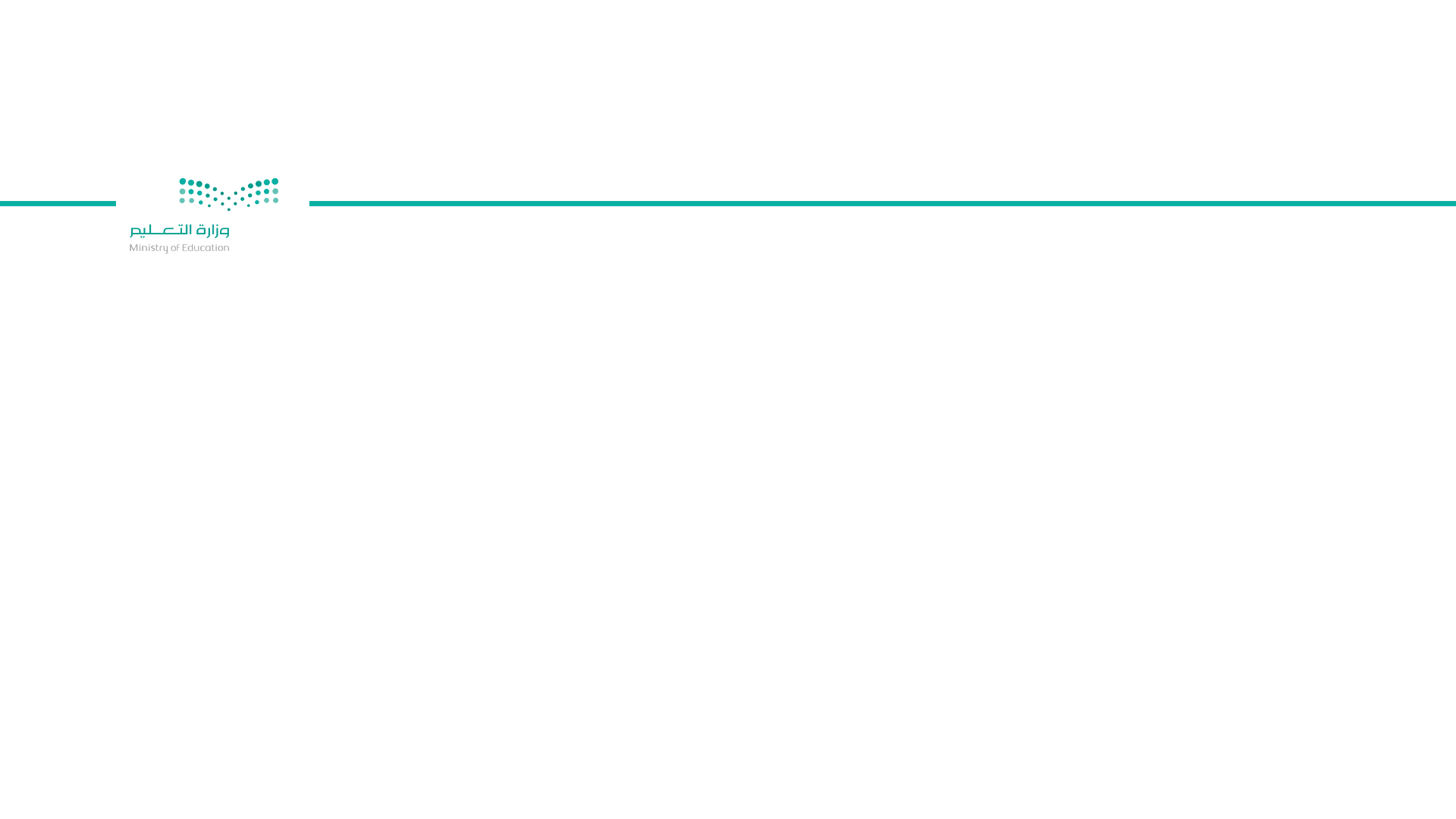 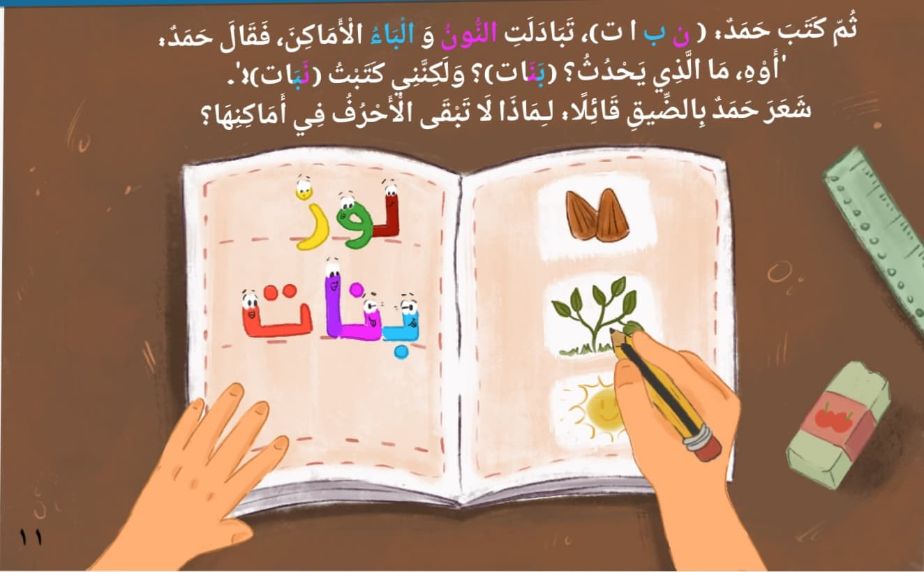 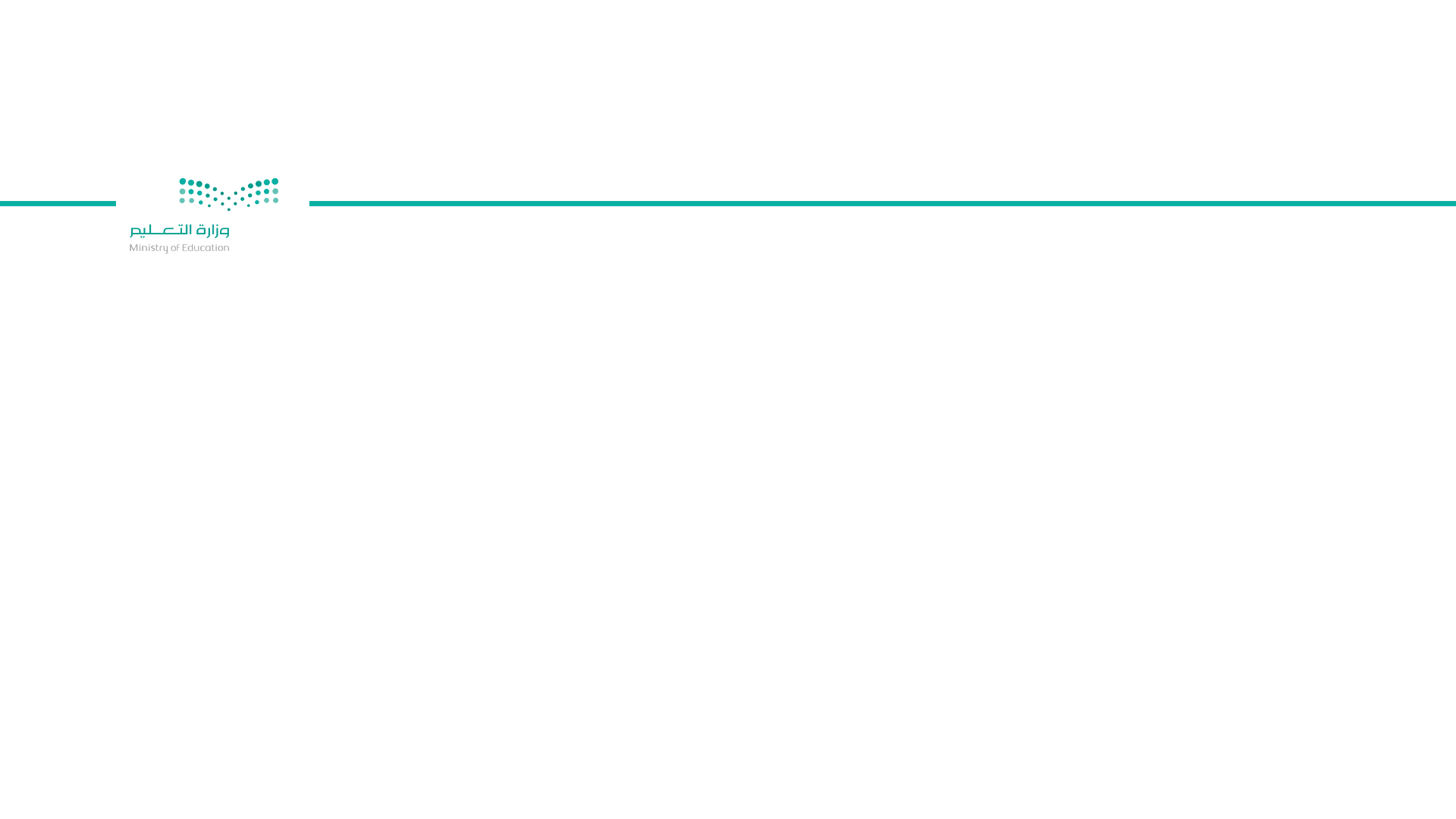 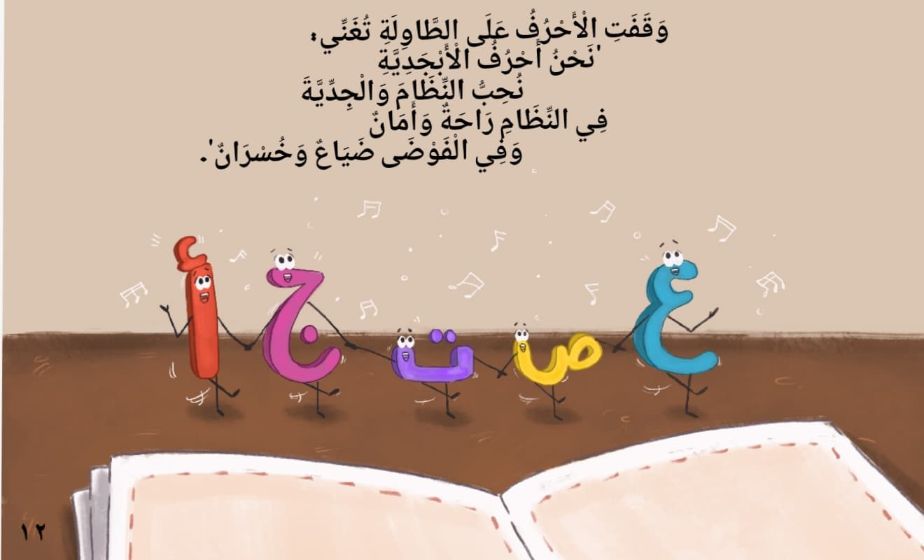 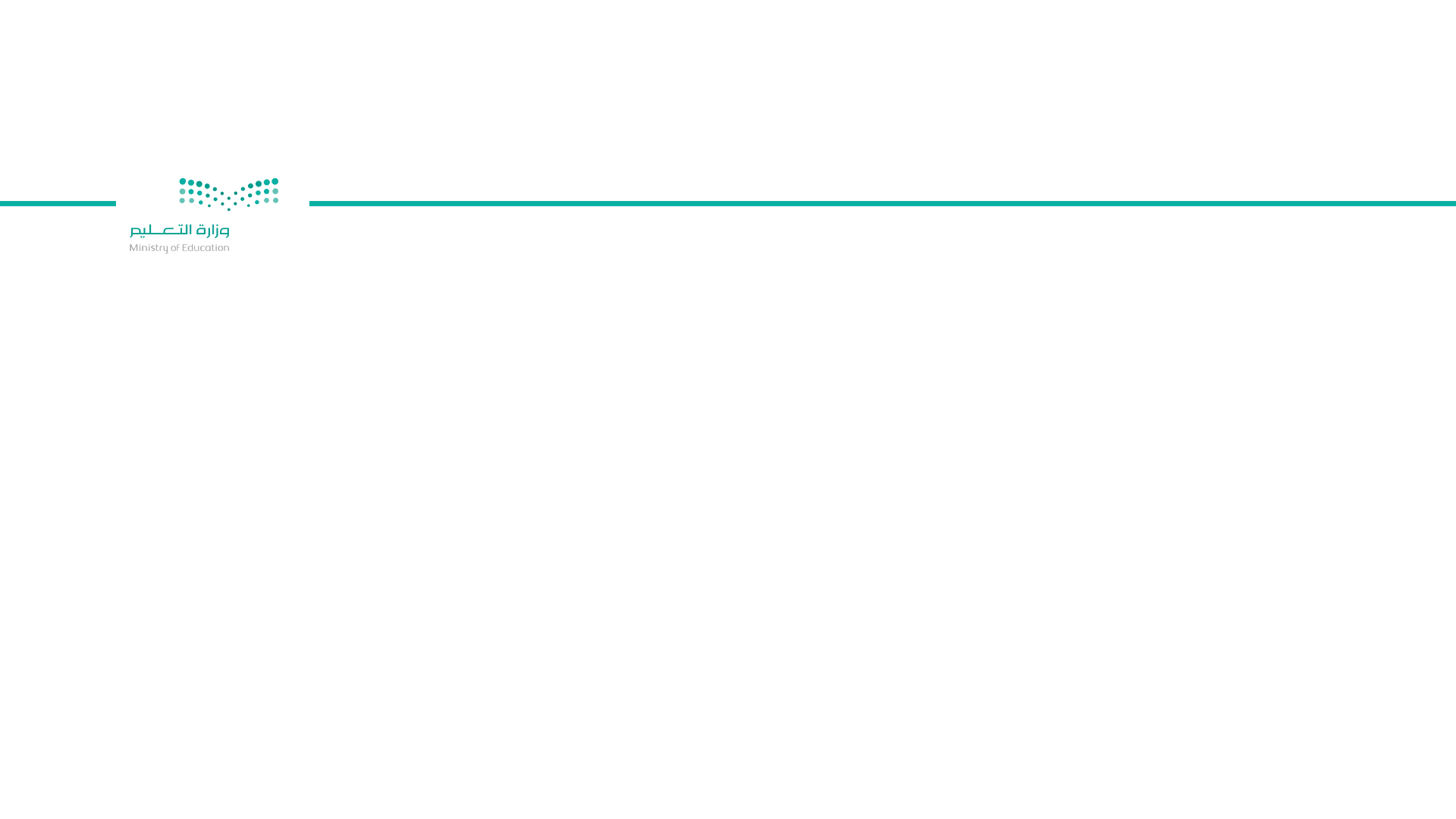 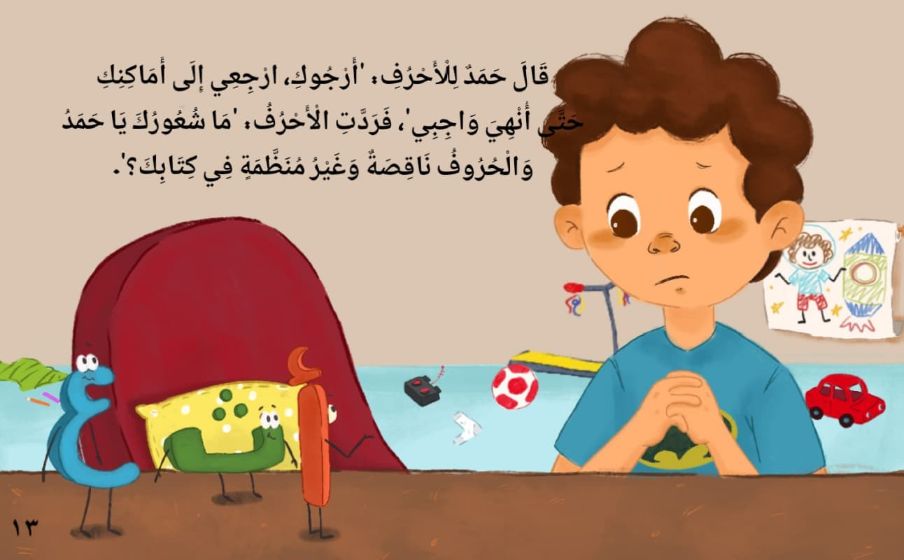 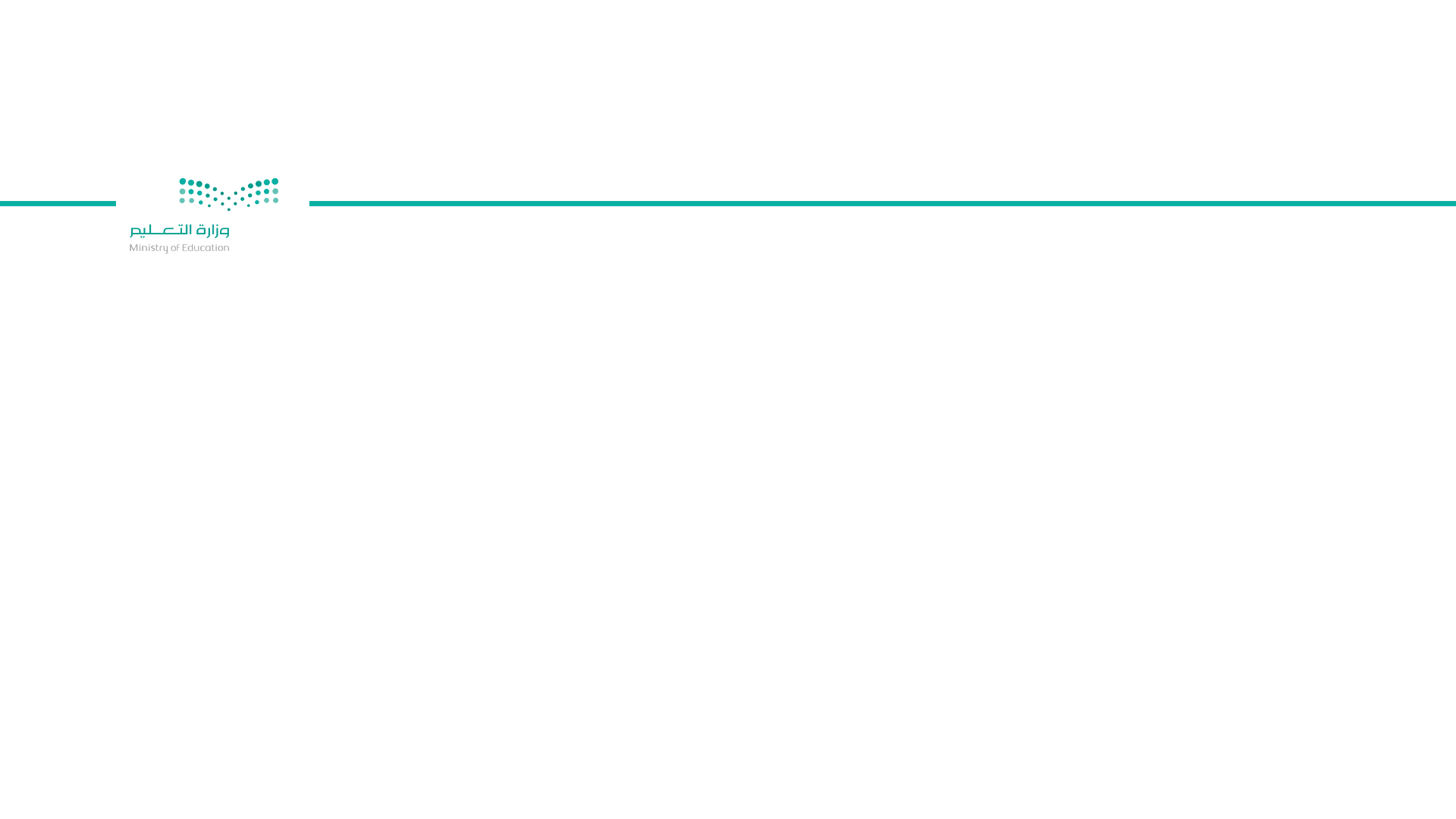 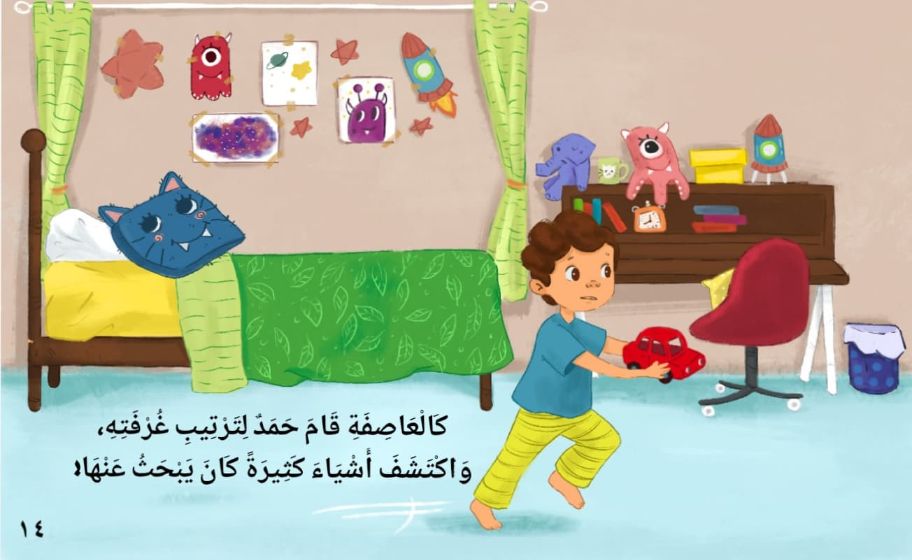 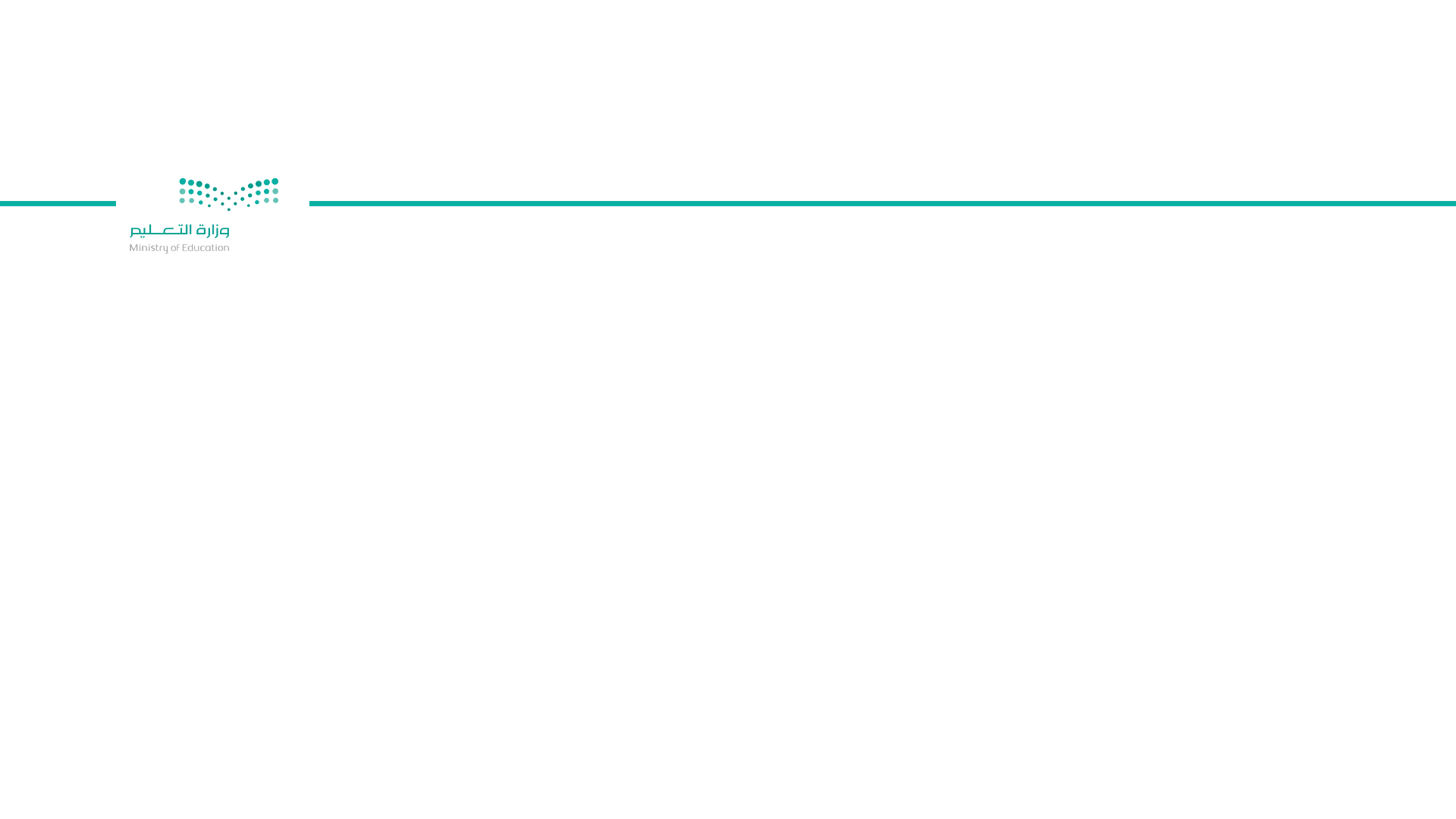 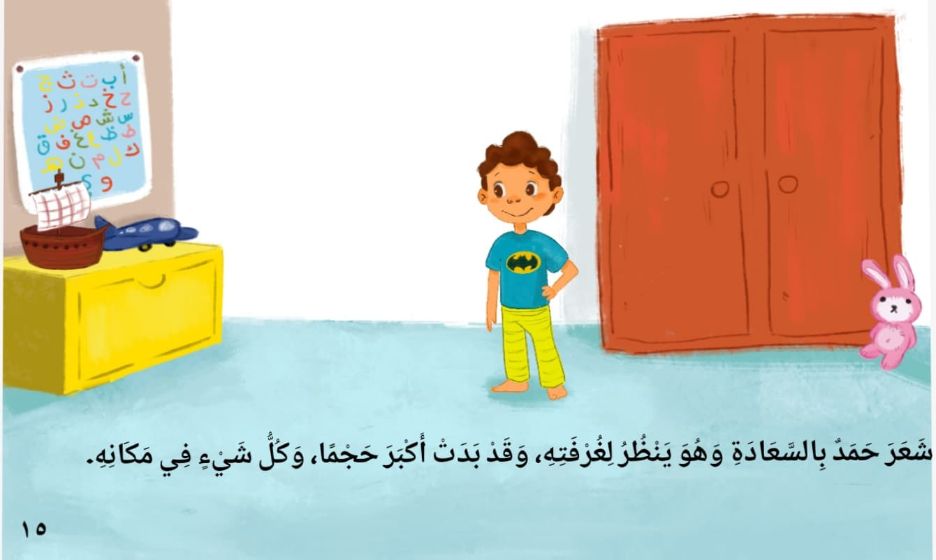 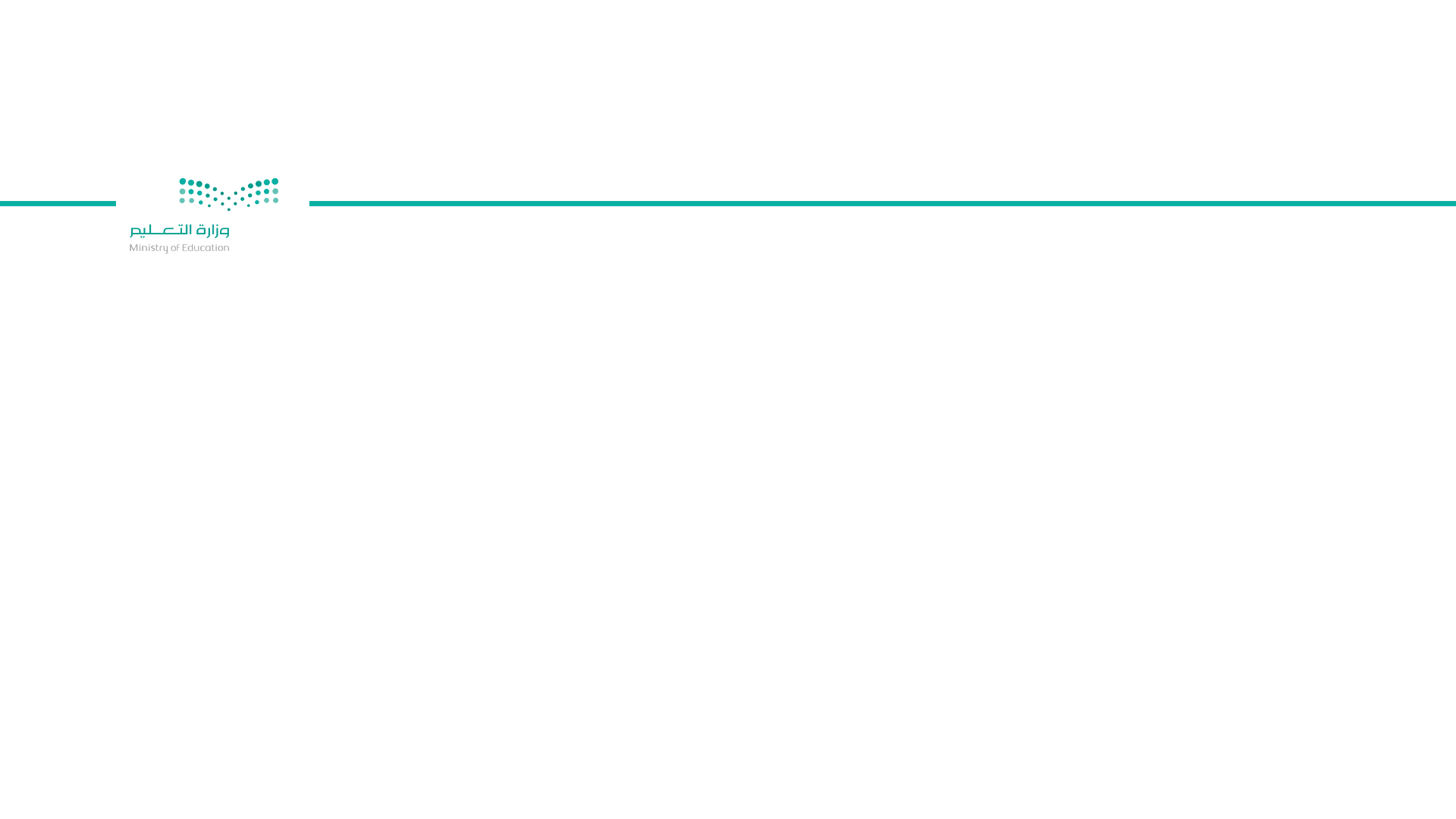 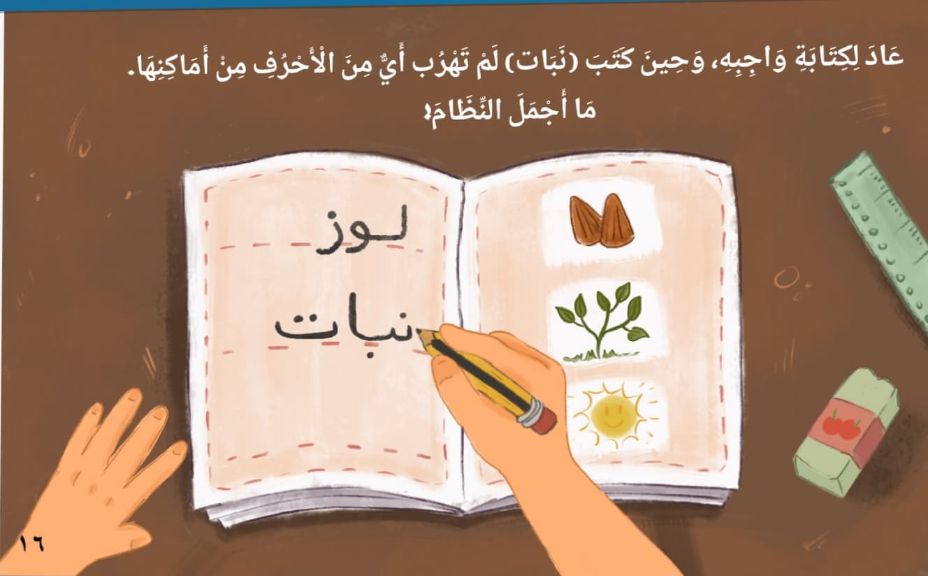